Prapovijest u Samoborskom muzeju
Dana, 23.01.2021., grupa „ METALCI U PRAPOVIJESTI”, O. š. „Vladimir Deščak „ posjetila je Samoborski muzej ( Livadićeva 7 ) zajedno sa svojom profesoricom Željkom Knežević. Želja nam je bila pogledati Arheološku zbirku o nalazištima iz razdoblja Prapovijesti – metalno doba na području samoborskog kraja.
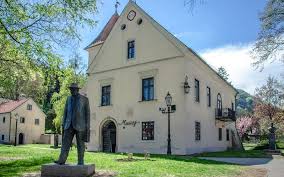 Na karti samoborskog kraja, upoznali smo se s nalazištima : Budinjak, Bregana, Popov dol i Stražnjik
Nalazište Budinjak
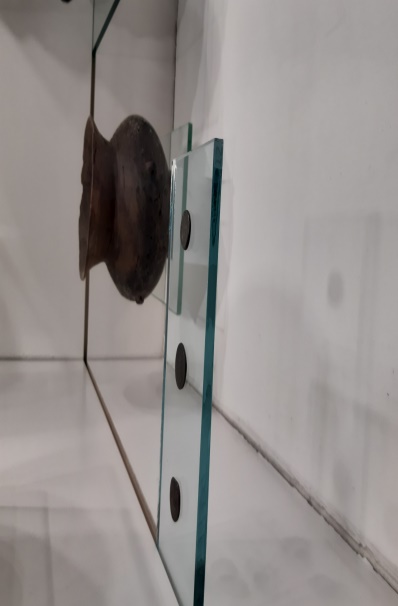 Fotografije prikazuju opširniji opis nalazišta, te brojne nalaze ( posude, ogrlice, ukrasne igle, keltske novčiće…)
Pokapanje mrtvih…U grobove su zajedno s pokojnicima spremali njihove stvari ( nakit, posuđe…)  koje su im trebale na drugom svijetu. Što je pokojnik bio višeg statusa, to je grob bio viši.
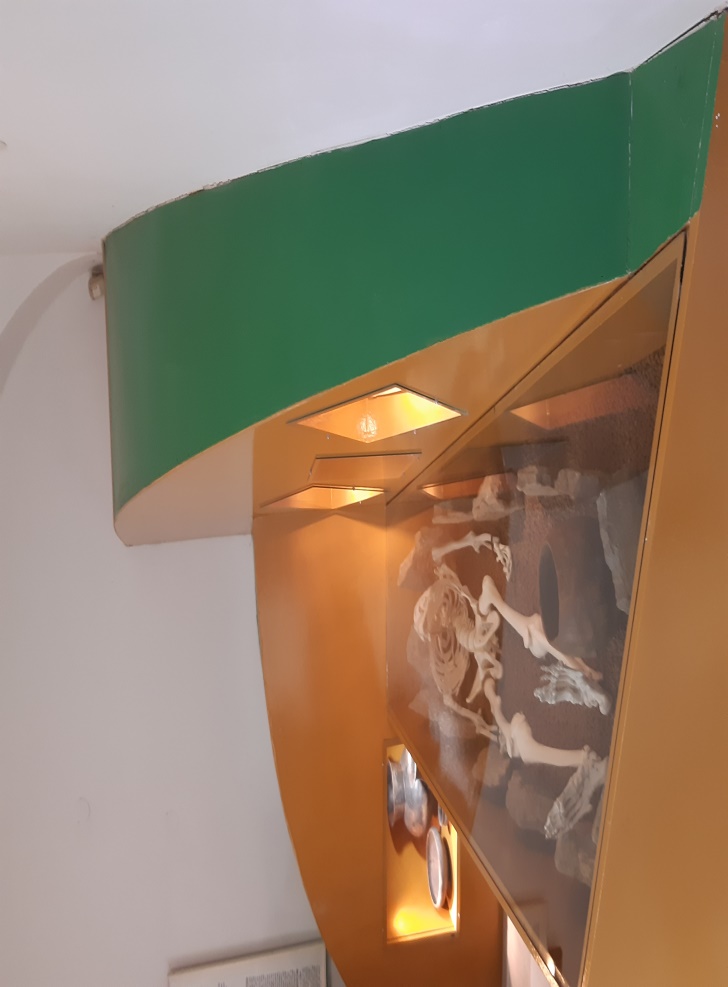 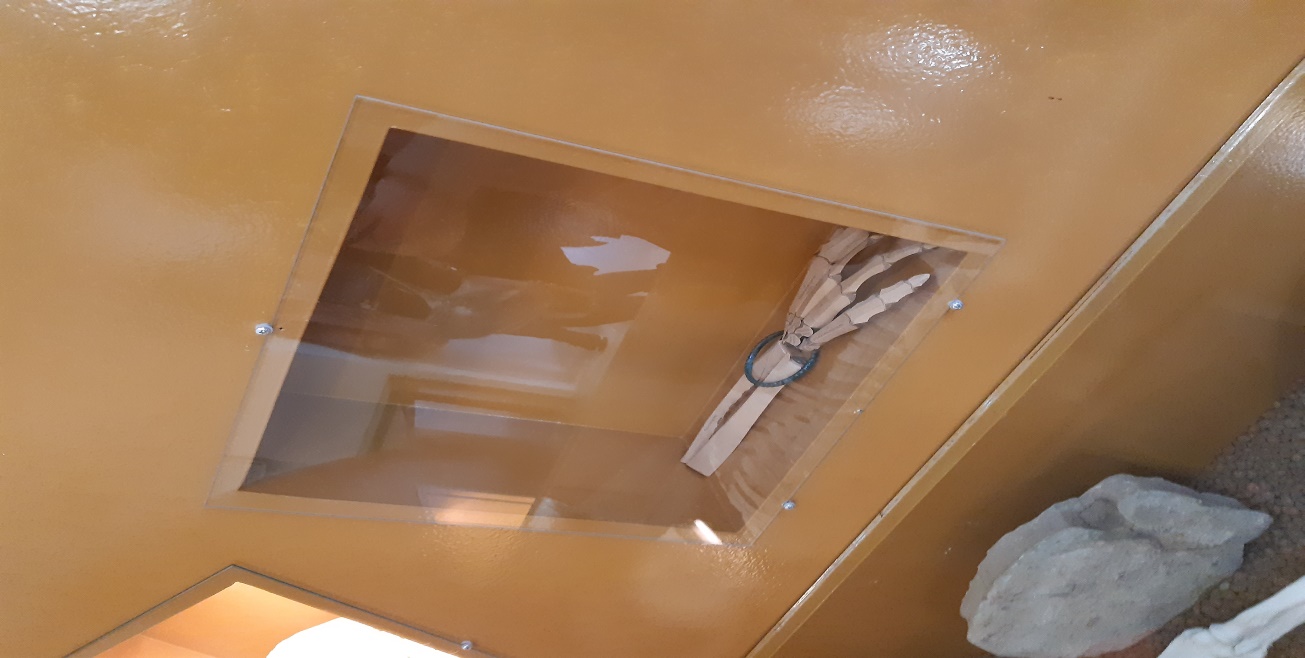 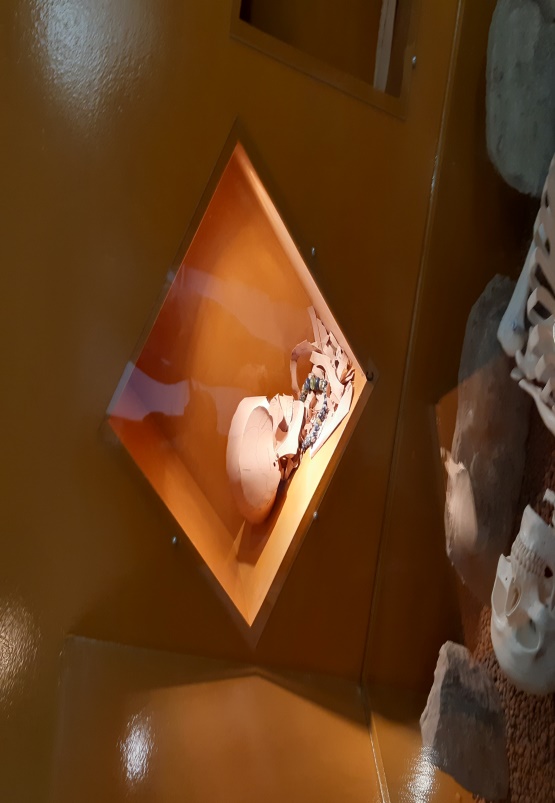 Kraj obilaska
Nakon vrlo zanimljive izložbe kojom nas je vodila naša kustosica  Nikolina, bile smo zadovoljne i u čudu s podacima koje smo dobile. Samoborski kraj živio je punim plućima već u 8. st.pr.Kr. 





                                                                                Iva Kovačić  5.b
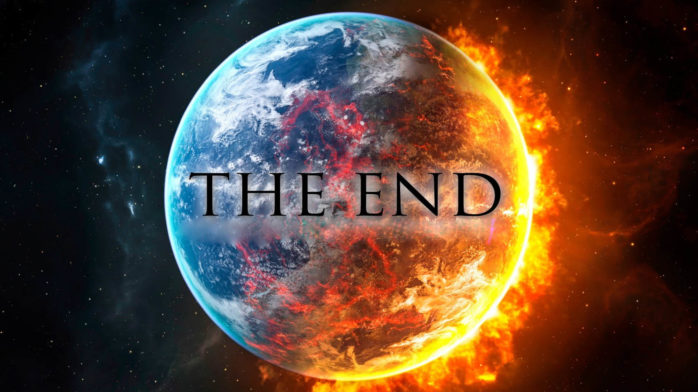